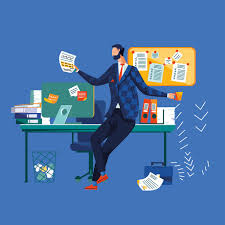 Chapitre 3 : l’entreprenariat
Définition:
L’entrepreneuriat peut se définir comme étant une activité qui implique la découverte, l’évaluation et l’exploitation d’opportunités dont le but introduire de nouveaux biens et services, de nouvelles structures d’organisation, de nouveaux marchés, processus et matériaux par des moyens qui n’existaient pas auparavant
Définition de l’entreprenariat
En  1734 : Richard Cantillon : Les hommes d'affaires sont des salariés à revenu non fixe qui paient des coûts connus de production mais gagnent des revenus incertains,
1803 : Jean-Baptiste Say : Un homme d'affaires est un agent économique qui réunit tous les moyens de
terre de production de l'un, le travail d'un autre et le capital d'un autre encore et produit ainsi une
marchandise . En vendant la marchandise sur le marché, il paie le loyer de la terre, le salaire du travail,
intérêts sur le capital et ce qui reste est son profit. Il déplace des ressources économiques hors d'une zone de
plus bas et dans une zone de productivité plus élevée et de rendement plus élevé
en 1803 : Jean-Baptiste Say : Un homme d'affaires est un agent économique qui réunit tous les moyens de terre de production de l'un, le travail d'un autre et le capital d'un autre encore et produit ainsi une marchandise . En vendant la marchandise sur le marché, il paie le loyer de la terre, le salaire du travail, intérêts sur le capital et ce qui reste est son profit. Il déplace des ressources économiques hors d'une zone de plus bas et dans une zone de productivité plus élevée et de rendement plus élevé
Schumpeter : les hommes d'affaires sont des innovateurs qui utilisent un processus pour briser le statu quo deles marchandises et services existants, pour mettre en place de nouvelles marchandises, de nouveaux services
1934 : Schumpeter : les hommes d'affaires sont des innovateurs qui utilisent un processus pour briser le statu quo de
1934 : Schumpeter : les hommes d'affaires sont des innovateurs qui utilisent un processus pour briser le statu quo de
les marchandises et services existants, pour mettre en place de nouvelles marchandises, de nouveaux services
les marchandises et services existants, pour mettre en place de nouvelles marchandises, de nouveaux services
David McClelland : Un homme d'affaires est une personne avec un grand besoin d'accomplissement [N-Ach].Il est énergique et prend des risques modérés.
Peter Drucker : Un homme d'affaires cherche le changement, y répond et exploite Opportunités. L'innovation est un outil spécifique d'un homme d'affaires donc un homme d'affaires efficace convertit une source en ressource
L’entreprenariat
Au sens strict, l’entrepreneuriat est l'action de créer de la richesse et/ou de l'emploi par la création ou la reprise d'une entreprise. 
Au sens large, l’entrepreneuriat est la capacité de concrétiser une idée, de se mettre en projet, ce qui peut mener, entre autres, à la création d’une entreprise,
[Speaker Notes: mais cela peut mener également à l’intrapreneuriat (capacité collective et organisationnelle pour encourager et accompagner la prise d’initiatives, à tous niveaux dans une entreprise) ainsi qu’à une plus grande employabilité (capacité d'évoluer de façon autonome à l'intérieur du marché du travail, de façon à réaliser, de manière durable, par l'emploi, le potentiel qu'on a en soi…).]
L’ENTREPRENARIAT
Découverte d’occasions d’affaires (besoin, aspirations et problèmes) et la collecte des ressources nécessaire à la création d’une entreprise florissante.
Repose sur la découverte d’un créneau dans le marché.
Important pour le bien-être de la société.
L’intrapreneuriat  ?????
L’intrapreneuriat est un entrepreneuriat qu’on trouve au sein d’une société ou d’une entreprise. ( par exemple pour un nouveau produit, service ou méthode)
On récompense l’innovation et la créativité des employés par l’intrapreneuriat.
Créer un service de garderie pour les enfants des employés de l’entreprise, un gym, une cafétéria… sont des exemples d’intrapreneuriat.
Principales caractéristiques entrepreneuriales:
 • Désir d’accomplissement
 • Recherche du pouvoir 
• L’autonomie 
• La confiance en soi 
• Haut niveau d’énergie et de dynamisme 
• Persévérance malgré les obstacles 
• Tolérance au stress 
• Capable de faire face à la concurrence 
• Personne orientée vers l’action 
• Innovateur 
• Capacité de concevoir des projets, de conceptualiser et de se projeter dans l’avenir
Que veux dire un entrepreneur
Définition selon le petit Robert
l’acte d’entreprendre: « est entrepreneur » celui qui entreprend quelque chose. 
La seconde voit dans l’entrepreneur «une personne qui se charge de l’exécution d’un travail ».



Définition économique 
«toute personne qui dirige une entreprise pour son propre compte, et qui met en œuvre les divers facteurs de production (agents naturels, capital, travail), en vue de vendre des produits ou des services ».
Pour l’économiste Joseph Schumpeter :
Un entrepreneur est une personne qui veut et qui est capable de transformer une idée ou une invention en une innovation réussie.
13
L’entrepreneur 

  une personne qui identifie une opportunité dans son environnement et l’exploite en créant  une entreprise.
 C’est quelqu’un qui assument les risques et qui met en œuvre des moyens financiers, humains et matériels pour réaliser des profits. 
Il est un agent de changement, un innovateur et un créateur de la valeur ajoutée.
Les qualité de l’entrepreneur 

L’Entrepreneur est créatif et autonome.

Il a pleinement le se
ns des responsabilités.

Ses capacités de travail en mode projet et de gestion, son dynamisme, ses aptitudes commerciales et relationnelles
15
Quels sont les compétences d’un entrepreneur
La créativité : L’entrepreneur doit être capable d’innover en permanence afin de promouvoir l’activité de son entreprise et rester compétitif face à la concurrence
La rigueur : Il doit également être rigoureux pouvoir organiser et gérer son équipe.
L’humilité : Il doit avoir le recul nécessaire et être capable de se mettre en question
Confiance en soi : Etant le garant de l’image de l’entreprise, il doit afficher une assurance et être le premier à croire au succès de son entreprise
Le Leadership : Il doit être un bon leader, avoir une force de persuasion et faire adhérer son entourage à ses idées.
Les compétences d’un entrepreneur
On peut distinguer entre trois catégories de compétences :

les compétences entrepreneuriales (identifier et prendre avantage des opportunités, travailler intensément); 

les compétences managériales (coordonner les intérêts et les activités de l’entreprise, diriger les individus, se positionner dans un réseau d’affaires); 

les compétences technico-fonctionnelles (utiliser les outils, les procédures et les techniques spécialisées)
Les déterminants motivationnels de l’entrepreneur

a. L'accomplissement personnel
 b. L'indépendance personnelle
c. Les motivations d'ordre familial 
d. Les motivations d’ordre financier

.
C’est quoi une entrepreneure
l’entrepreneure
c’est cette femme qui cherche l’épanouissement personnel, l’autonomie financière et la maitrise de son existence grâce au lancement et à la gestion de sa propre entreprise (Belcourt et al., 1991 cité par Bouzekraoui 2014) ;
[Speaker Notes: Dans les nouvelle théorie économique, les chercheures ont donné une importance au entrepreune , il ont définie comme toute femme qui]
Définition :
Une entrepreneure est une femme qui seule ou avec des partenaires a fondé, acheté ou accepté en héritage une entreprise, qui en assume les responsabilités financières, administratives et sociales et qui participe à sa gestion courante (Dina Lavoie, 1988)

Une personne qui prend des risques financiers pour créer ou acquérir une entreprise , et qui dirige de manière innovante et créatrice en développent de nouveaux produits et en conquérant des nouveaux marchés (Fillion 1997)

Femme entrepreneure = la femme qui possède et dirige une entreprise
Les motivations d’entreprendre chez l’entrepreneure
Besoin d’autonomie
Besoin d’accomplissement
Besoin de reconnaissance
Besoin de défis personnels
Plafonnement de carrière
Les typologies de l’entrepreneuriat

L’entrepreneur expert, 
L’entrepreneur militant, 
L’entrepreneur opportuniste, 
L’entrepreneur créatif,.
Les étapes de processus d’entreprenariat

Le processus entrepreneurial comporte deux aspects nécessaires : trouver le besoin et le satisfaire. Ce processus comporte les quatre étapes suivantes :
1.La réflexion : 
2.La planification :
3.La mise en œuvre : .
4.L’évaluation :
Culture d’entreprenariat
définition : 
La culture est définie comme étant un ensemble d’informations partagé et transmis entre des individus et des générations d’individus.
 culture d’entreprise :
un ensemble de valeurs, croyances et attitudes communément partagées dans la société et étayant la notion de ’manière de vivre’ entrepreneuriale désirable et favorisant la poursuite d’un comportement entrepreneurial effectif par des individus ou groupes d’individus ».
La culture entrepreneuriale serait en effet constituée de qualités et d’attitudes exprimant la volonté d’entreprendre et de s’engager pleinement dans ce que l’on veut faire et mener à terme
La culture entrepreneuriale, un antidote contre la pauvreté »,
[Speaker Notes: l’esprit entrepreneurial consiste essentiellement en une volonté d’agir pour créer du changement, de la nouveauté, pour fixer des buts et réaliser des projets.]
Les raisons Parmi les raisons de promouvoir la culture entrepreneuriale dans un pays : 
– Stimuler la compétitivité, l’innovation, la productivité et la croissance économique ;
– Améliorer la capacité des individus à vivre avec l’incertitude et à répondre positivement au changement. 
– Rattraper un retard . 
.– Valoriser la richesse et son rôle dans le développement économique et social. 
– Prendre en charge des initiatives de promotion à moyen et long terme, car le secteur privé est peu enclin à le faire.
l’entreprenariat en Algérie
Diffuser l’esprit d’entreprendre auprès des jeunes 
Rattraper un retard par rapport à d’autres pays en matière de création d’entreprise
Renforcer la création des entreprises et par conséquent la création d’emploi
Stimuler la compétitive ,l’innovation, la production et la croissance économique
[Speaker Notes: Vous avez remarquer que l’algérie cherche a introduire à sensibiliser  le concept entreprenarit dans les jeune dimplomé , alors pourquoi]